Kentucky Association of School Councils: Assessment and Accountability Update
Office of Standards, Assessment and Accountability
Jennifer Stafford, Director
Michael Hackworth, Policy Advisor
1
Agenda
2018-2019 Accountability
Kentucky’s Accountability Standards Setting
School Report Card Prototypes
Quality of School Climate and Safety
Transition to New Assessments
2
KDE:OSAA:9/10/2019
2018-2019 Accountability
3
KDE:OSAA:9/10/2019
2018-2019 Reporting
Schools, Districts, and State WILL receive:
Star Ratings (1 to 5 stars)
Overall Accountability Score 
Indicator scores and labels of very high to very low for Proficiency, Growth (EL/MS), Separate Academic (EL/MS/HS), Transition Readiness (HS), and Graduation (HS)
Federal Classifications
4
KDE:OSAA:9/10/2019
Overall Accountability Rating
Each school will be assigned an Overall Rating of one to five stars, based on the overall score of combined school-level measures and indicators of Proficiency, Separate Academic, Growth, Transition Readiness, and Graduation Rate using the weights approved by KY Board of Education.
Quality of School Climate and Safety coming  in 2019-2020.
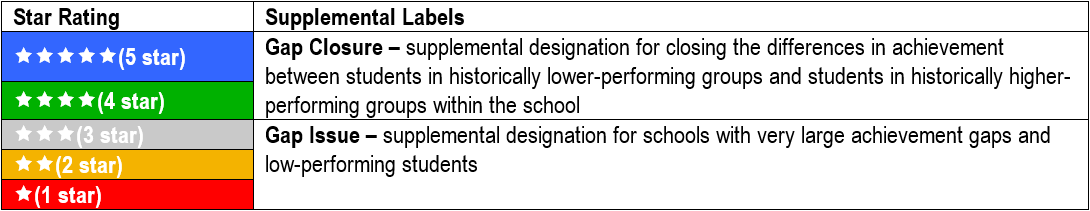 5
KDE:OSAA:9/10/2019
Accountability for 2018-2019
Elementary/Middle (5-star, CSI/TSI)
Proficiency
Reading and Mathematics
Separate Academic
Science, Social Studies and Writing
Growth
Reading and Mathematics
Proficiency/English Attainment (English Learners only)
High School (5-star, CSI/TSI)
Proficiency 
ACT – Reading and Mathematics scores
Separate Academic
Science and Writing
Graduation Indicator
4 and 5 year rate used for CSI I
4 year graduation rate used for CSI II (below 80%)
Transition Readiness
ACT, College Placement Exams, Dual Credit, AP, IB, Ind. Cert, CTE EOP (tied to articulated credit), Apprenticeship will be included, Exceptional Work Experience, ACCESS for ELLs
6
KDE:OSAA:9/10/2019
Indicators – Elementary and Middle Schools
7
KDE:OSAA:9/10/2019
8
KDE:OSAA:9/10/2019
9
KDE:OSAA:9/10/2019
Kentucky’s Accountability Standard Setting
10
KDE:OSAA:9/10/2019
Accountability Standard Setting
An Accountability Standard Setting was held August 23 and September 4th-5th to determine cut scores for 5 Star Rating and indicator rating for very low to very high
Kentucky is required to identify schools for Comprehensive Support and Improvement (CSI) and Targeted Support and Improvement (TSI) for support (based on 2018-2019 data)
At least 5% of Title I schools must be identified for CSI
11
KDE:OSAA:9/10/2019
Participants of Standard Setting
Representative leaders from across the state
12
KDE:OSAA:9/10/2019
Standard Setting
At its August 2019 meeting, the KBE approved the Kentucky Department of Education’s (KDE) proposal for establishing performance thresholds
A standard setting committee would use a formal standard setting to generate recommendations for the Commissioner
The Commissioner of Education accepted the  threshold cut scores recommended by the committee without changes
13
KDE:OSAA:9/10/2019
Standards Setting Process
Systematic process facilitated by the Center for Assessment 
Engaged participants individually, in small group and whole group discussions
Began with school and indicator performance level descriptors
14
KDE:OSAA:9/10/2019
Approaches to Standard Setting
Normative Referenced
Criterion Referenced
No specific percentage of schools at each rating level
Performance on indicators had to meet specified criteria 
For example, indicators had to be very high, high or medium (growth) to be considered 5-star
Deliberate percentage of schools rated at different levels 
No specified performance on each indicator (proficiency, separate academic, growth, etc.)
For example, 10% 5-star;15% 4-star;50% 3-star, etc.
15
KDE:OSAA:9/10/2019
Steps of Standard Setting
Determine performance level descriptors (PLD)
Indicator level descriptors
School level descriptors
Set very high to very low on each indicator
Elementary, middle and high
Using 2018-2019 data
Through a spreadsheet form, each participant selected cut scores on each indicator for very high, high, medium, low and very low
Set 1 to 5- star levels 
Using established criteria (PLDs, very low to very high)
Through a different spreadsheet form, each participant selected how samples of 40 schools that represented the range of school performance would rate from 1 to 5 stars
16
KDE:OSAA:9/10/2019
Considerations by Panelists
Purpose of the star rating
Mode of communication
Begins conversations on what is working well or needs improvement
NOT a summative assessment or judgement
Does not reflect the entirety of a complex education system
Overall impact of the cut scores
What is good enough
Indicator performance and school performance
17
KDE:OSAA:9/10/2019
Targeted Support and Improvement (TSI)
A school is identified for targeted support and improvement if it has at least one (1) subgroup whose performance in the state accountability system by level is at or below that of all students in any of the lowest-performing five percent (5%) of all schools for three (3) consecutive years and the school is in the lowest-performing ten percent (10%) of all schools by level.
 Schools in TSI are identified annually.
18
KDE:OSAA:9/10/2019
Additional Targeted Support and Improvement (ATSI)
A school is identified as additional targeted support and improvement if the school has at least one (1) subgroup whose performance in the state accountability system by level is at or below the summative performance of all students in any of the lowest-performing five percent (5%) of all schools identified and has been identified for targeted support and improvement.
Schools in ATSI are identified every three (3) years.
Identified in fall of 2020 with supports for 2020-21.
19
KDE:OSAA:9/10/2019
Comprehensive Support and Improvement (CSI)
CSI I: Bottom 5% of Title I or non-Title I schools (by level – elementary, middle or high school, beginning 2018-2019);
OR
CSI II: Less than 80% graduation rate for Title I or non-Title I high schools (beginning 2018-2019);
OR
CSI III: Title I or non-Title I schools previously identified for Additional Targeted Support for at least 3 years and have not exited (first year for eligibility in 2023-2024).
20
KDE:OSAA:9/10/2019
School Report Card Prototypes
21
KDE:OSAA:9/10/2019
School Report Card (SRC)
KDE is working with BrightBytes to present accountability in the SRC.
Accountability data may initially be released in a press release and spreadsheets, similar to reporting last fall.
22
KDE:OSAA:9/10/2019
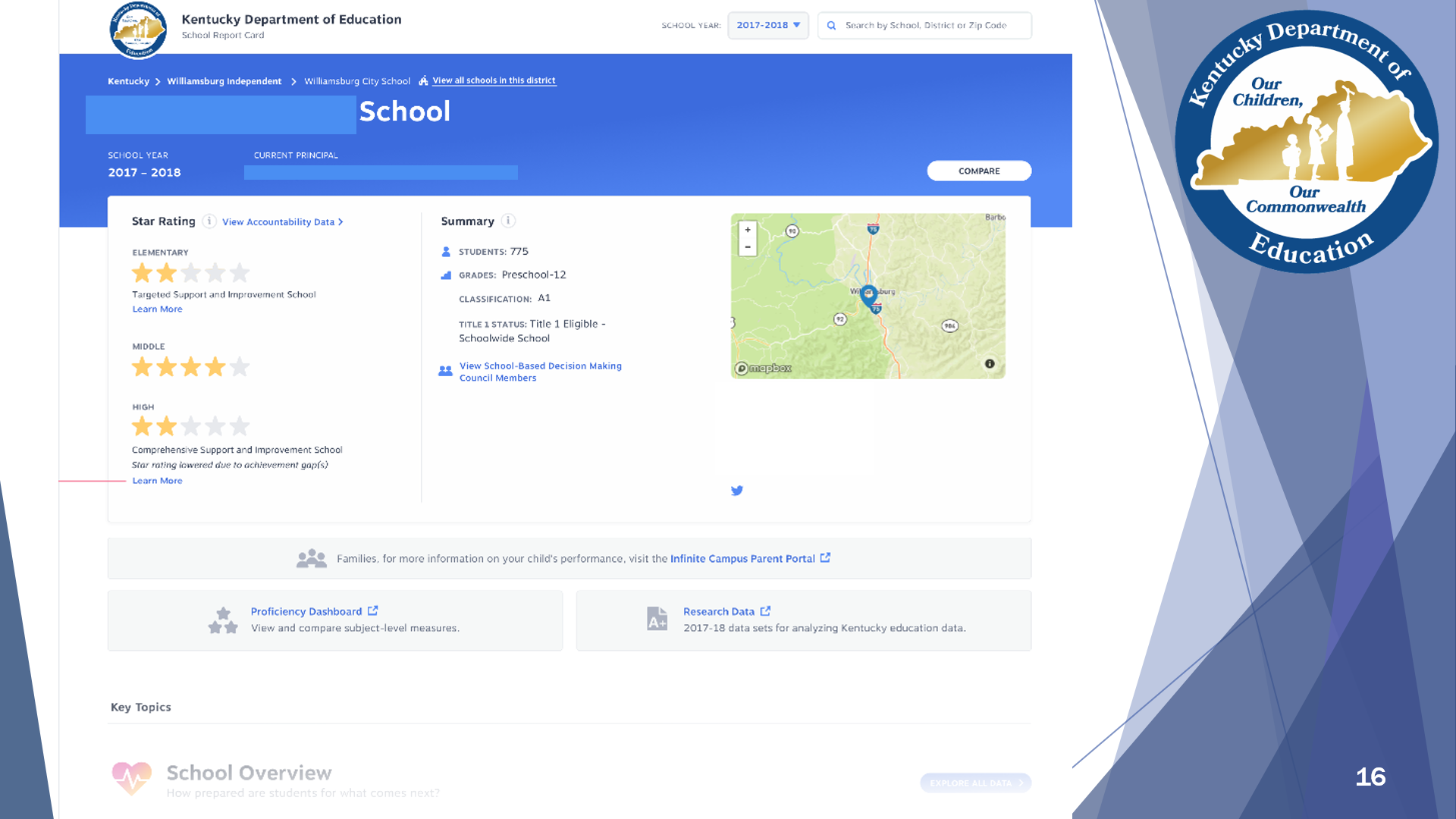 23
KDE:OSAA:9/10/2019
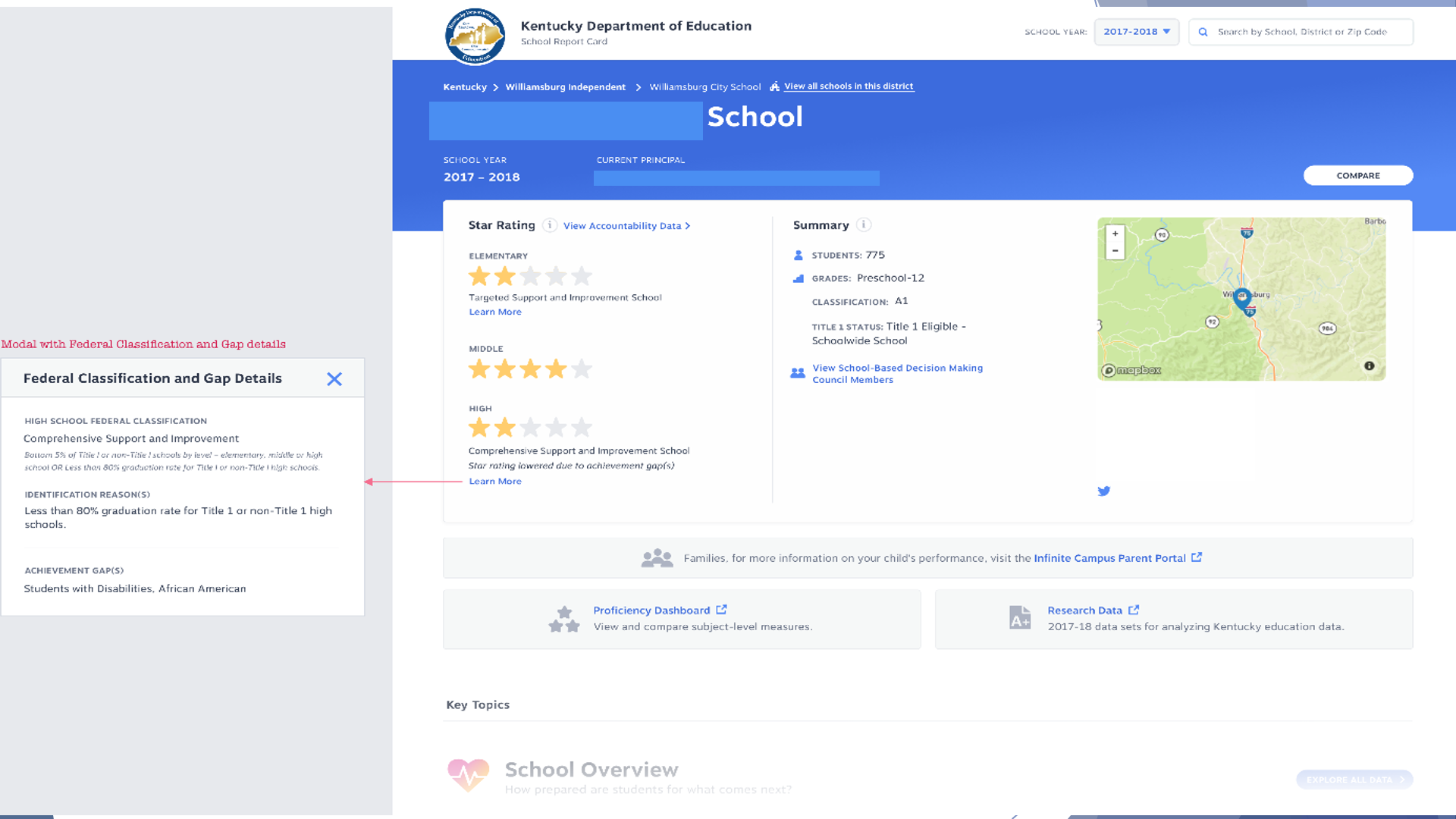 24
KDE:OSAA:9/10/2019
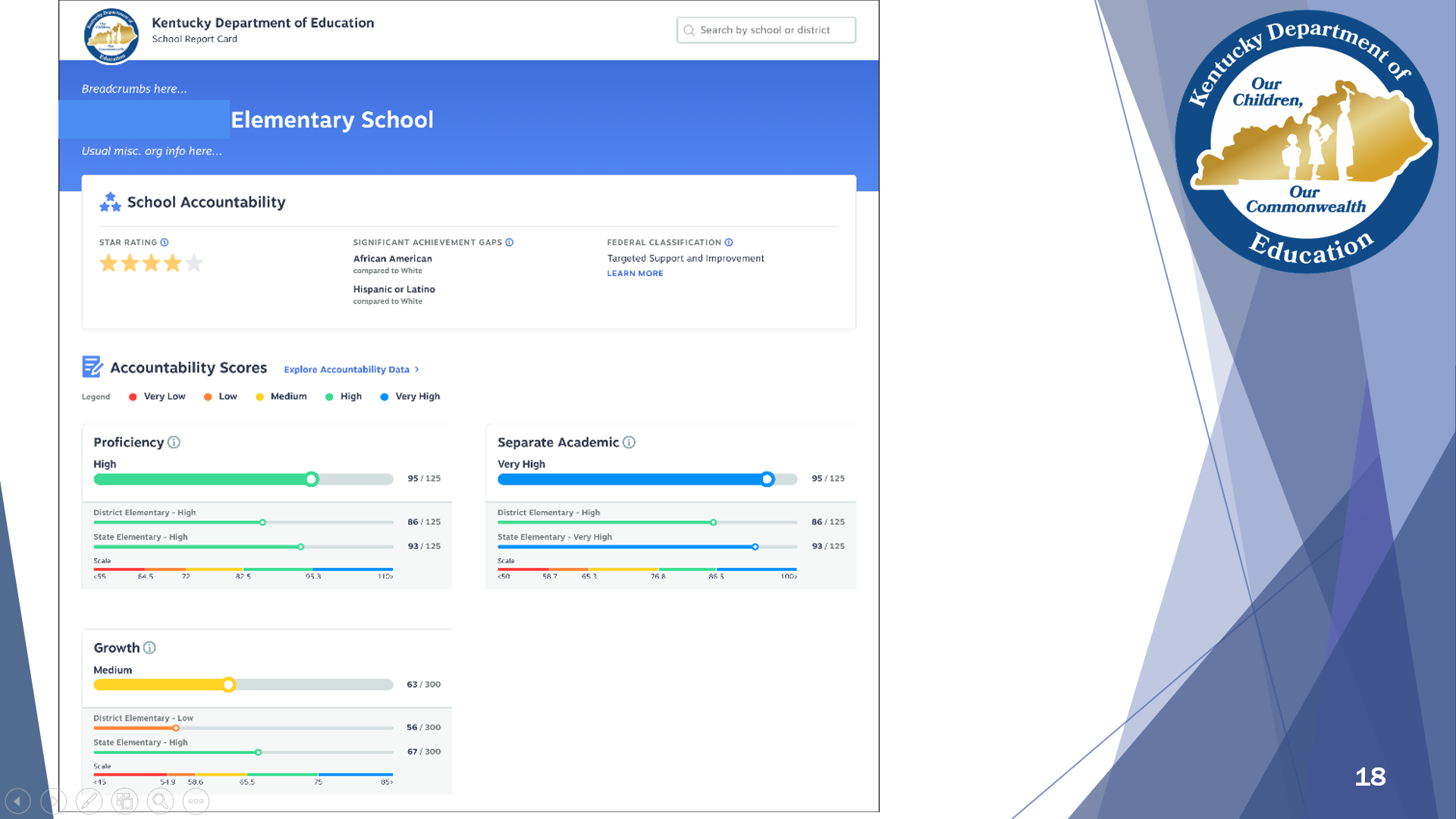 25
KDE:OSAA:9/10/2019
Quality of School Climate and Safety
26
Background for Inclusion in School Accountability
Requirement in the Every Student Succeeds Act (ESSA) for non-academic indicator 
Requirement from KRS 158.6455 to include an indicator of Quality of School Climate and Safety based on perception data from surveys
Delayed by KBE for inclusion in school accountability until 2019-2020 (at 4% weight)
In August 2019, KBE will provide guidance on measures
27
KDE:OSAA:9/10/2019
Definition
School climate reflects how members of the school community experience the school, including interpersonal relationships, teacher and other staff practices, and organizational arrangements. School climate includes factors that serve as conditions for learning and that support physical and emotional safety, connection and support, and engagement

(as defined by the US Department of Education’s National Center on Safe and Supportive Learning Environments)
28
KDE:OSAA:9/10/2019
Purpose
Provide information to educational and community leaders  
Using this additional piece of data, may lead to higher academic achievement
Offers direction for school improvement
29
KDE:OSAA:9/10/2019
Transition to New Assessments
30
KDE:OSAA:9/10/2019
Summative Assessment Schedule (Elementary/Middle)
TENTATIVE
Current = Current or Previous Kentucky Academic Standards  (bold font)
New = New Kentucky Academic Standards (regular font)
Paper and Pencil Administration
Online Administration
Kentucky is in the process of transitioning assessments from paper-based testing (PBT) to online administrations.
31
KDE:OSAA:9/10/2019
Summative Assessment Schedule (High School)
TENTATIVE
Current = Current or Previous Kentucky Academic Standards  (bold font)
New = New Kentucky Academic Standards (regular font)
Paper and Pencil Administration
Online Administration
Kentucky is in the process of transitioning assessments from paper-based testing (PBT) to online administrations.
32
KDE:OSAA:9/10/2019